Муниципальное дошкольное образовательное учреждение
«Детский сад комбинированного вида № 25 «Теремок»
г. Вольска Саратовской области»
Деловая игра 
для учителей-логопедов ДОУ

«Логопедический калейдоскоп»
Разработала
учитель высшей квалификационной категории 
Баранова Татьяна Николаевна
«Только творческий педагог может развить творческое начало в ребенке» 

В. А. Сухомлинский
Цель деловой игры:

Повышение творческой активности учителей-логопедов ДОУ. 

Совершенствование навыка работы в команде, умения коллективно находить решения поставленных задач, применяя профессиональные знаний и умения.

Повышение компетентности, творческого потенциала учителей-логопедов ДОУ.
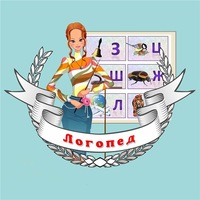 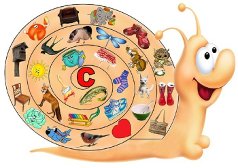 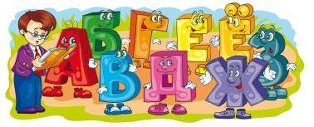 Л – лексика, лингвистика, логика, ламбдацизм,  леворукость, логопедия.
О - обучение, образование, общение, общее (недоразвитие речи)
Г -  грамматика, гаммацизм, гласные, голос, гимнастика, гнозис, графема.
О - односложный, омонимы, органы (речи), отражённая (речь), отчёт, особенность, оборудование, организация, оформление, обследование.
П - педагог, помощь, прогресс, партнёрство.
Е -  единица  (речи), ежедневный, ежегодный, единство.
Д - дети, детство, деятельность, диагностика, динамика, диаграмма, 
 документация, демонстрационный (материал), дефект, диалог, дизартрия, 
дикция, дисграфия, дислексия, дислалия, дифференциация, дыхание
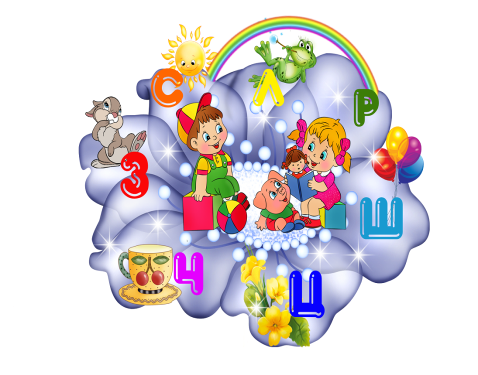 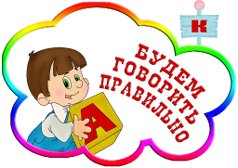 Правильное  ударение:
без Умолку, баловАть, избалОванный, втрИдорога, газопровОд, дОсыта, донЕльзя, досУг, задОлго, звонИт, созвонИмся, каталОг, украИнский, квартАл, красИвее, кУхонный, начАть, началА, оптОвый, шАрфы, дОверху, дОнизу, свЁкла, щавЕль, умнО, слИвовый, грУшевый, договОр, столЯр, завИдно, танцОвщица, запертА, пулОвер, ракУшка, кАмбала, твОрОг, обеспЕчение, сверлИт, пОнял, понялА
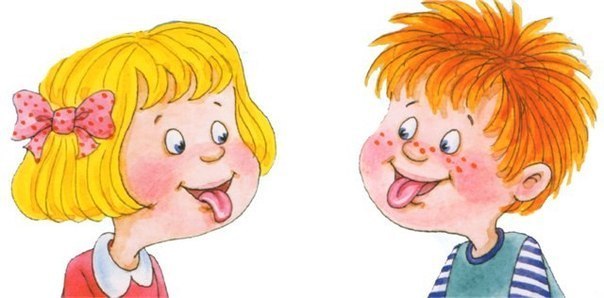 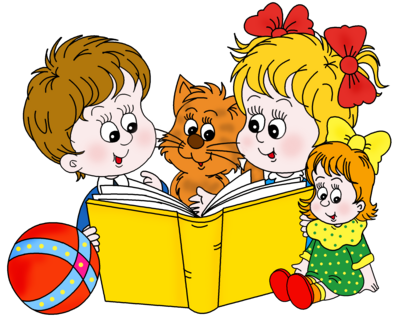 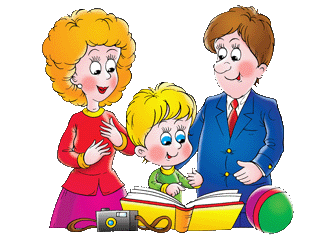 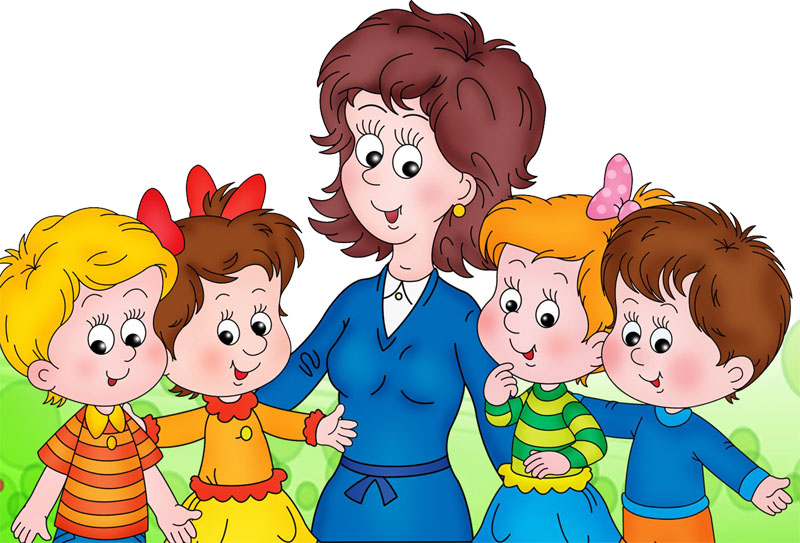 Л О Г О П Е Д
- любящий детей
- образованный
- грамотный
- открытый
- профессиональный
- единственный для своего ученика
- добрый……
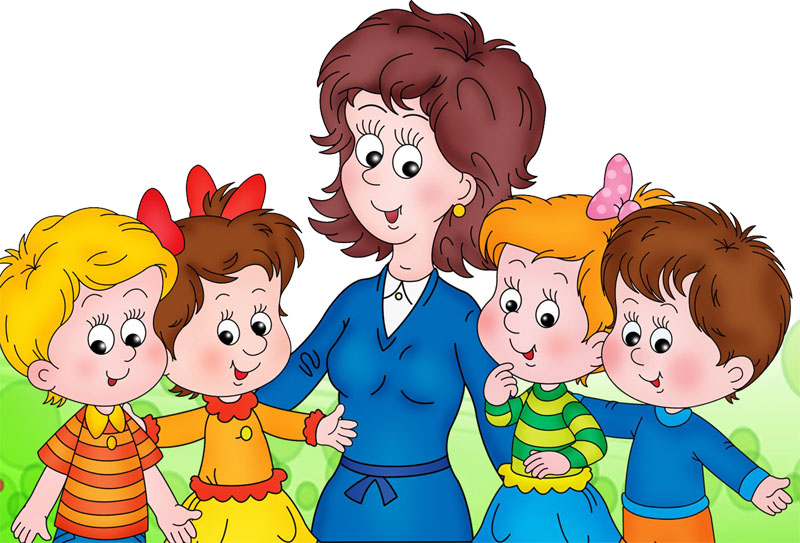 Л О Г О П Е Д
- любящий детей
- образованный
- грамотный
- открытый
- профессиональный
- единственный для своего ученика
- добрый……
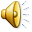